Comparative Effectiveness Research (CER) and Patient-Centered Outcomes Research (PCOR)
Created by the School of Pharmacy 
Relations Committee for AMCP
Updated: February 2020
Topics Covered
Background
Definitions
Goals of CER and PCOR
Stakeholders
Funding sources
Challenges
CER study design and user tools
Background
Early draft of the Affordable Care Act (ACA) included provisions for comparative effectiveness research (CER)
“CER” changed to “Patient-Centered  Outcomes Research” (PCOR) in legislation based on voter input
Many entities view terms as interchangeable; however, the definitions do differ
ACA established a Patient-Centered Outcomes Research Institute (PCORI)
Funded through the general fund of the US treasury and in small part by assessments on Medicare, private health insurance, and self-insured plans
Definitions: CER
CER and PCOR are not synonymous
Definitions: PCOR
ACA established a Patient-Centered Outcomes Research Institute (PCORI)
Funded through the general fund of the US treasury and in small part by assessments on Medicare, private health insurance, and self-insured plans
PCORI’s working definition states that PCOR:
Goals of CER and PCOR
CER and PCOR definitions differ, but goals are similar
Stakeholders
Funding Sources
To date, most CER and PCOR projects have been funded through grants
PCORI
Awards research grants for PCOR from federal funds
US Department of Health & Human Services (HHS)
Agency for Healthcare Research and Quality (AHRQ)
Funding to train researchers to conduct CER and PCOR has been provided by
The PhRMA Foundation
Challenges
CER and PCOR require special skill sets:
Researchers
Focus on new approaches to research to inform decision making by patients and caregivers
Educators
Training researches to conduct CER and PCOR
Clinical decision-makers and 
Assessing the validity and applicability of CER and PCOR output
Interpreting and applying the resulting body of evidence
Policy-makers
Establish policy based on a body of evidence that is valid and applicable to their population
Payers
Make payment decisions based on the most effective treatment options based on individual patient characteristics
CER Study Design and User Tools
Study design:
Individual studies:
Prospective randomized or observational trials
Retrospective observational trials
Indirect treatment comparisons
Network meta-analyses
Modeling  studies
Evaluate the overall body of evidence
User tools:
AMCP/ISPOR/NPC collaborative
AMCP CER Certificate Program
References
Patient-Centered Outcomes Research Institute (website). Accessed on: February 23, 2016. Available at: http://www.pcori.org/
Selby JV, Beal AC, Frank L. The Patient-Centered Outcomes Research Institute (PCORI) national priorities for research and initial research agenda. JAMA. 2012 Apr;307(15):1583-4.
Sox HC, Greenfield S. Comparative Effectiveness Research: A Report From the Institute of Medicine. Ann Intern Med. 2009;151:203–205. doi: https://doi.org/10.7326/0003-4819-151-3-200908040-00125
The Henry J. Kaiser Family foundation. Explaining health reform: what is comparative effectiveness research? September 29, 2009. Accessed on: February 23, 2016. Available at: http://kff.org/health-costs/issue-brief/explaining-health-care-reform-what-is-comparative/
CER Collaborative Certificate. https://www.cercollaborative.org/global/default.aspx?RedirectURL=%2fhome%2fdefault.aspx
https://help.pcori.org/hc/en-us/articles/213717137-How-does-PCOR-relate-to-comparative-effectiveness-research-CER-and-does-PCORI-fund-CER’
https://www.ispor.org/heor-resources/more-heor-resources/cer-guidelines
Thank you to AMCP members Carly Rodriguez and Cheryl Kaltz for creating this slide deck. Thank you to AMCP members Pranav Patel and Michael Pazirandeh for updating this presentation for 2020
Mission & Vision
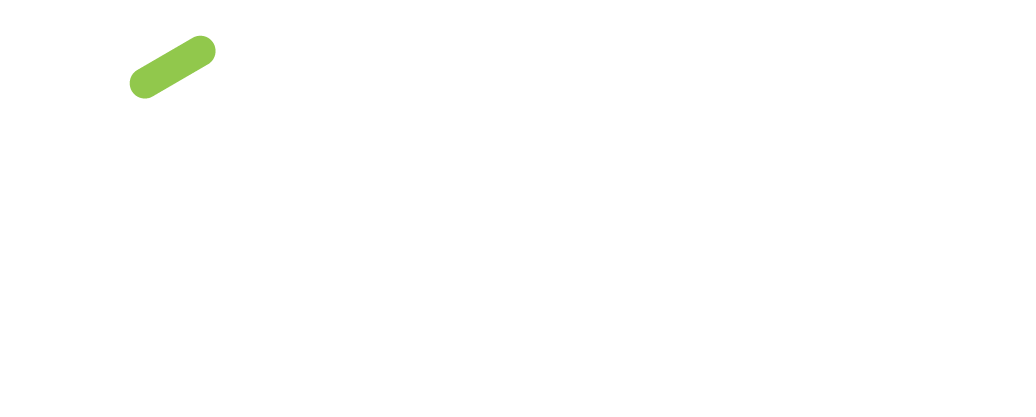 To improve patient health by ensuring access to 
high-quality, cost-effective medications and other therapies.